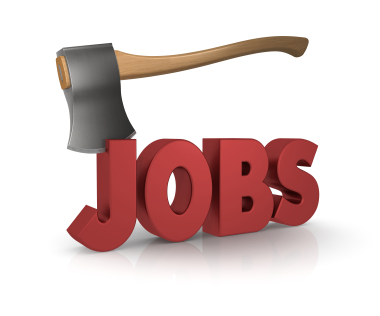 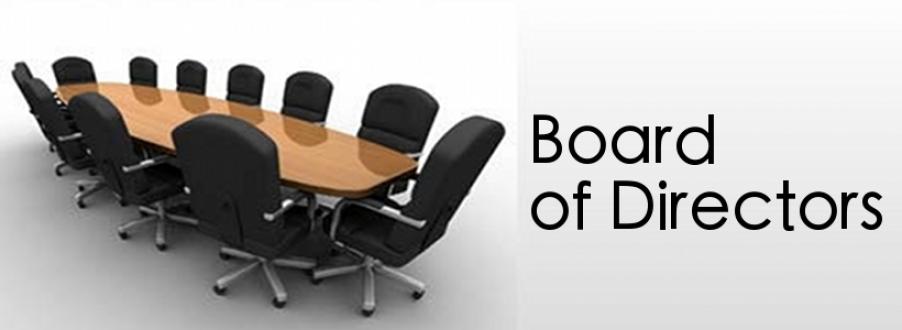 Technology in
the workplace
Create a mindmap of all the stakeholders affected by the introduction of a new automated production system. Explain the impact on them. (positive and negative.